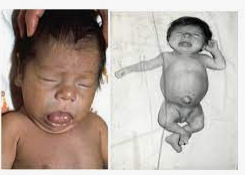 What is your diagnosis?

Would you say pathological findings?
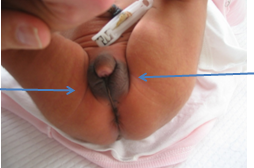 Nonpalpable gonad
Nonpalpable gonad
How do you describe this pictures?
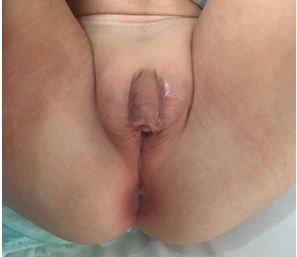 Please say pathological findings
What is the description of short stature ?
Boy sds -2 altı olanlar
Hedef boy sds -1.6 sds altında olanlar
Uzama hız sds  1 sd fazla kayıp olanlar
Please say the cause of gouiter?
İyot eksikiği
Otoimmun tiroid hastalığı 
Noduler ve multinoduler guatr
Hipotiroidi